Economic Systems
Miss Thayer
Resources in the economy
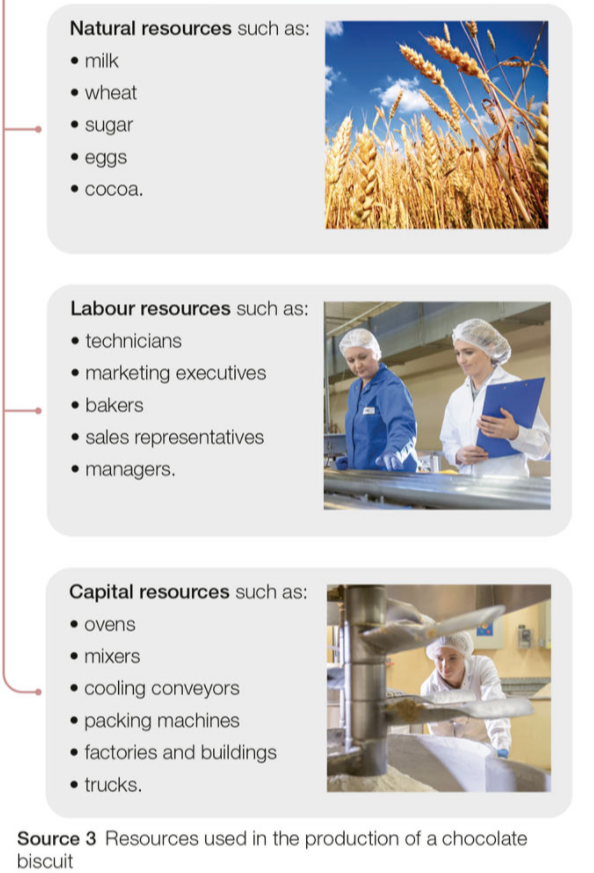 Natural: resources that come from nature, from above or below the ground
Labour: skills of a worker needed to make a good or provide a service
Capital: man made resources that are used to produce and transport goods and services
Opportunity Cost
Because of scarcity (there aren’t enough resources available to satisfy our needs and wants) resources are limited and we must make the best use of them.
Economics is about how to make the best choices with our limited resources
This is known as opportunity cost – the cost of the next-best alternative use of resources
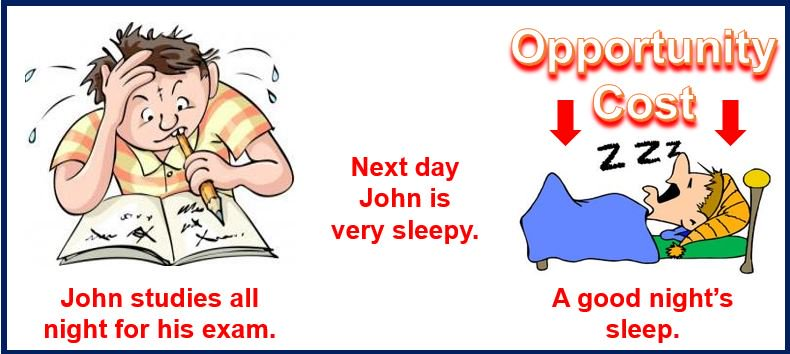 Why do we need economic systems?
So countries can ensure they use their scarce resources wisely
Economic System: a way of organising the production and distribution of goods and services
There are many economic systems, they each must answer 3 questions:
What to produce?
How to produce?
For whom to produce?
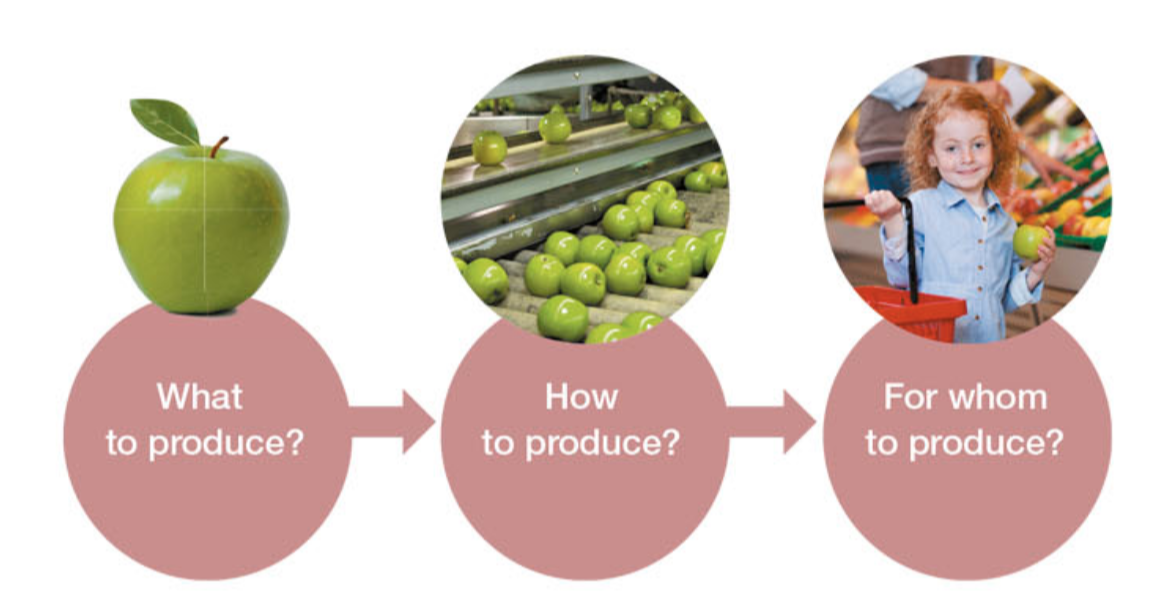 How do countries choose an economic system to follow?
Political beliefs
CAPITALIST ECONOMY: resources should be owned privately and producers want to make a profit for themselves
SOCIALIST ECONOMY: resources are owned by the government on behalf of the people
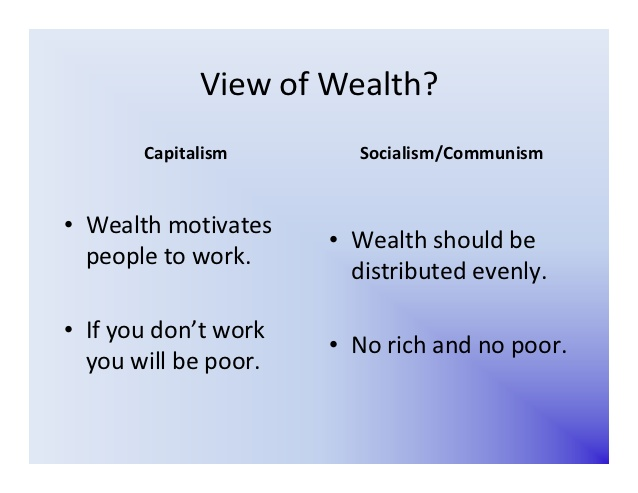 ECONOMIC SYSTEMS: 1. Traditional or subsistence economy
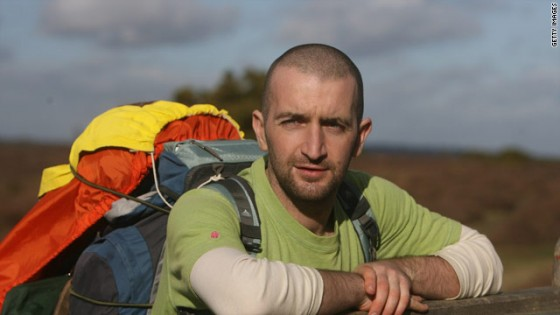 Produce enough to survive rather than to make a profit
Money is not used
Shelter is basic
Few economies in existence ex: rural communities in Alaska
Mark Boyle: they moneyless man
https://www.youtube.com/watch?v=5uTyjvAO6ww
ECONOMIC SYSTEMS:2. Market capitalist economy
Producers exchange goods and services with consumers in exchange for money.
This exchange takes place in a market
Producers decide what to produce
‘For whom to produce’ is decided by those who have money
Productive resources are owned by individuals and firms (businesses)
Most countries have adopted this type of economy
Ex: USA, Germany, UK, France, Malaysia, Japan
ECONOMIC SYSTEMS:3. Planned capitalist economy
Individuals and firms own the productive resources
The government decides what, how and for whom to produce
This type of economy does not currently exist
ECONOMIC SYSTEMS4. Market socialist economy
The three basic economic questions are answered the same way as capitalist
Productive resources are mostly owned by the government on behalf of the people of the country
ECONOMIC SYSTEMS5. Planned socialist economy
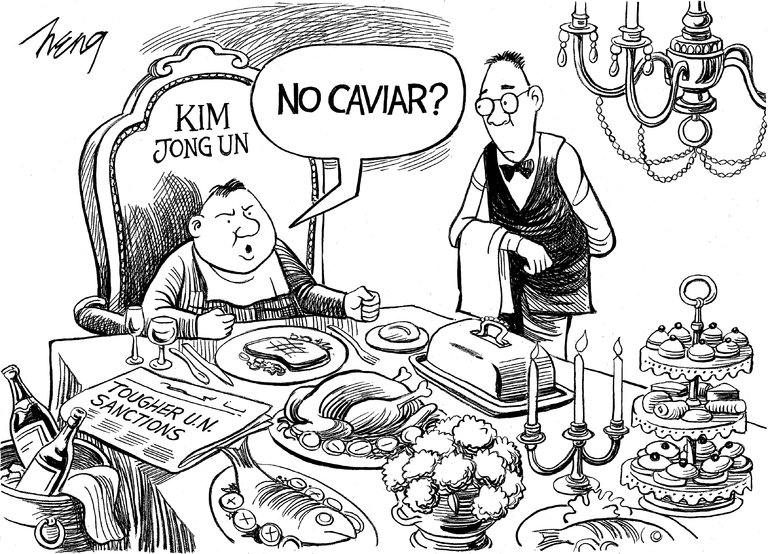 The government decides what, how and for whom to produce
Production takes place in line with the government’s plans
Majority of productive resources are owned by the government
Example: North Korea
Many goods here are in short supply and trade in illegal goods through the black market is MASSIVE
What type of economy does Australia have?
MIXED MARKET CAPITALIST ECONOMY
Characterized by:
 private enterprise 
strong regulations from the government 
Government provides goods such as roads and education
The tale of two cows